Welcome SDAFA members and friends!
Medicare Overview
August 17, 2021
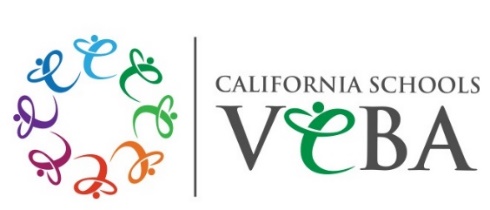 Who is VEBA?
VEBA Fast Facts
Available only to public employers
66 participating public agencies and school districts
Includes 4 of the top 10 largest school districts in California
150,000 members
12,000 members added annually
2
What is Medicare?
Medicare is a federally funded health insurance program.It includes Part A and Part B (known as Original Medicare).
Medicare was established in 1965.
Medicare is administered by the Centers for Medicare& Medicaid Services (CMS).
3
Who Can Join Medicare?
People 65 or older or if they or their spouses are eligiblefor Social Security
People under 65 who are disabled
Must be eligible for Social Security disability
Requires a 2-year waiting period
People of any age with end-stage renal (kidney) disease (ESRD)
Permanent kidney failure that requires dialysis
Needing a kidney transplant
People with amyotrophic lateral sclerosis (ALS)
4
Medicare Part A
Inpatient hospital care
Skilled nursing facility care
Hospice care
Home health care
 No premium if you or your spouse has worked for at least 10 years and paid Medicare and/or Social Security taxes
If you worked fewer than 10 years, there is a monthly premium up to $437*, which is set by a Medicare formula
5
Medicare Part B
Doctor and other health care provider services
Outpatient care
Lab
Radiology
Durable medical equipment
Dialysis
Some preventive care services
6
What does Medicare Part B Cost?
Single ‡                  				$88,000 or less				$148.50Married couple‡				$176,000 or less

Single	  			$88,001 – $111,000			$207.90Married couple 			$176,001 – $222,000 
 
Single                   				$111,001 – $138,000			$297.00Married couple  				$222,001 – $276,000 
 
Single                    			$138,001 – $165,000			$386.10Married couple    			$276,001 – $330,000 
 
Single                     			$165,001 – $500,000			$475.20Married couple   			$330,001 – $750,000
†Modified adjusted gross income as reported on your 2019 IRS tax return.
‡You will pay this Standard amount if you 1) enroll in Part B for the first time in 2019, 2) do not get Social Security benefits, 3) are directly billed for your Part B premiums. See medicare.gov for complete details.
7
Medicare Part C
Medicare Part C, Medicare Advantage, covers:
All the services Original Medicare covers
With most plans, medical benefits and services in addition to Original Medicare
Services under a network of providers that you must use for care
Different types of Medicare Advantage plans:  
Health maintenance organization (HMO) plans
Point-of-service (HMO-POS) plans
Preferred provider organization (PPO) plans
Private fee-for-service (PFFS) plans
Medical savings account (MSA) plans
8
Medicare Part D
Part D covers outpatient prescription drugs.
You have 3 options for enrolling in Part D:
A Medicare Advantage plan that includes Part D prescription drug coverage
A stand-alone Prescription Drug Plan that offers prescriptiondrug coverage only
Coverage through an employer or union
9
What Does Medicare Part D Cost?
Single ‡                  				$88,000 or less				no premiumMarried couple‡				$176,000 or less

Single	  			 $88,001 – $111,000			$12.30Married couple 			 $176,001 – $222,000 
 
Single                   				 $111,001 – $138,000			$31.80Married couple  				 $222,001 – $276,000 
 
Single                    			 $138,001 – $165,000			$51.20Married couple    			 $276,001 – $330,000 
 
Single                     			$165,001 – $500,000			$70.70Married couple   			$330,001 – $750,000
†Modified adjusted gross income as reported on your 2019 IRS tax return.
‡You will pay this Standard amount if you 1) enroll in Part B for the first time in 2019, 2) do not get Social Security benefits, 3) are directly billed for your Part B premiums. See medicare.gov for complete details.
10
Medicare Plan Options
Review Individual Plans and Products 
Contact your Employee Benefits office to see if you qualify for a employer group plan
Contact VEBA to see if you qualify for a group Medicare plan
11
VEBA Medicare Advantage HMO Plans
UHC Medicare Advantage 	Kaiser Senior Advantage
Out-of-Pocket Maximum	$1,500			$1,500 	
PCP/Specialist Office Visits 	$15 copay			$15 copay 	
Emergency Room 		$50 copay			$50 copay 	
Ambulance			$50 copay			$50 copay 	
Hospital Fee/ Admission	$200 copay			$200 copay	
Prescription Drugs		$10/$25/$50 (30 day)	$10/$25 (100 day)
				$20/$50/$100 (90 day)
12
Continued
UHC Medicare Advantage 	         Kaiser Senior Advantage
Annual Hearing Exam	No charge			No charge	
Hearing Aid 			Plan pays up to $500		Plan pays up to $1000	
Annual Vision Exam		$15 copay 			$15 copay 	
Eyewear Allowance 		Plan pays $70/$105		Plan pays $150	
COST PER MONTH		$379 				$198	

If you are enrolled in one of these Advantage Plans, voluntary dental HMO and PPO coverages are available: 
    DeltaCare USA HMO $15 OR Delta Dental PPO $62
13
Important Contact Information
If you have questions about the VEBA Post 65 Plan, please contact VEBA Member Services at 619-961-2047 or send an email to:  post65inquiries@mcgregorinc.com
Social Security: 1-800-772-1213 (TTY 1-800-325-0778), Monday through Friday, 7 a.m. to 7 p.m.
Medicare: 1-800-MEDICARE (1-800-633-4227) TTY 1-877-486-2048, 24 hours a day, 7 days a week.
14
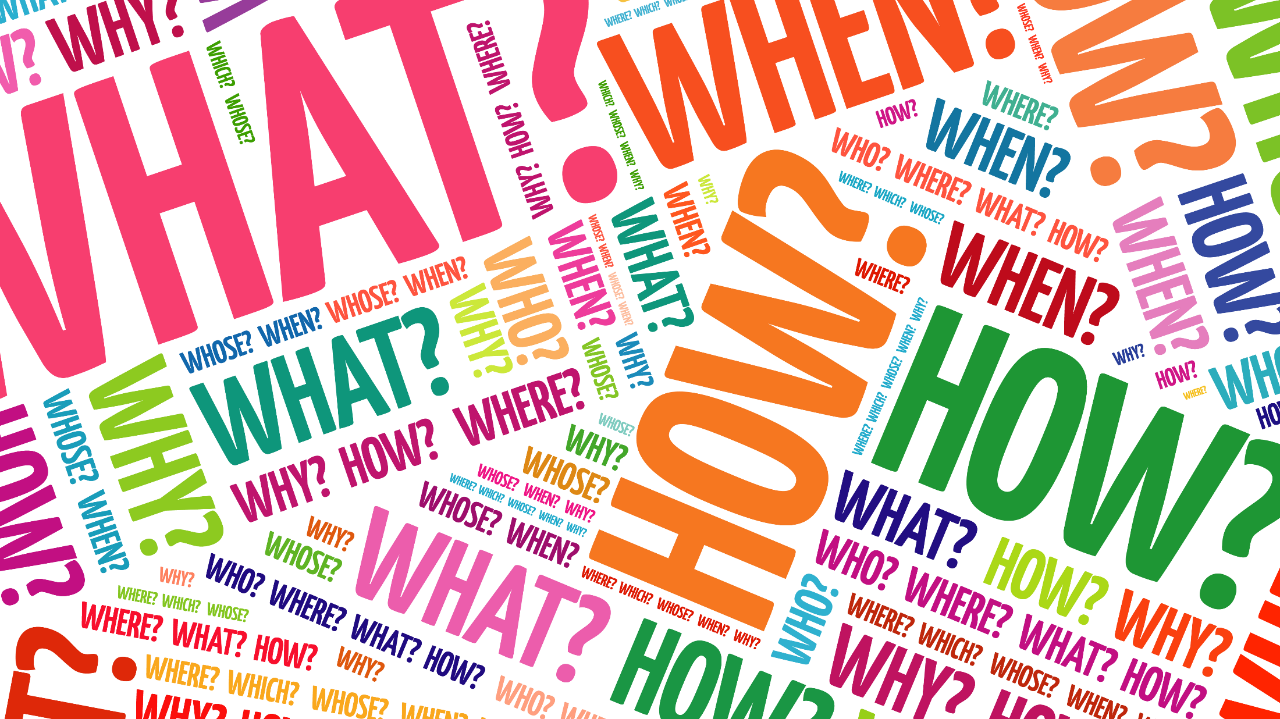 QUESTIONS & WRAP UP
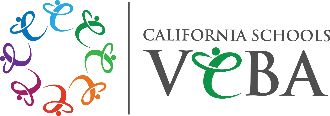 15
Prepared by Gallagher Benefit Services, Inc. on Behalf of California Schools VEBA
This presentation is an outline of the coverages proposed by the carrier(s) based upon the information provided by your company.  It does not include all the terms, coverages, exclusions, limitations, and conditions of the actual contract language.  See the policies and contracts for actual language.  This proposal (analyses, report, etc.) is not a contract and offers no contractual obligation on behalf of GBS.
This analysis is for illustrative purposes only, and is not a proposal for coverage or a guarantee of future expenses, claims costs, managed care savings, etc. There are many variables that can affect future health care costs including utilization patterns, catastrophic claims, changes in plan design, health care trend increases, etc.  This analysis does not amend, extend, or alter the coverage provided by the actual insurance policies and contracts.  See your policy or contact us for specific information or further details in this regard.
This document is an outline of the coverage proposed by the carrier(s), based on information provided by your company. It does not include all the terms, coverages, exclusions, limitations, and conditions of the actual contract language.  The policies themselves must be read for those details. The intent of this document is to provide you with general information about your employee benefit plans.  It does not necessarily address all the specific issues which may be applicable to you. It should not be construed as, nor is it intended to provide, legal advice. Questions regarding specific issues should be directed to your Human Resources/Benefits Department.
16